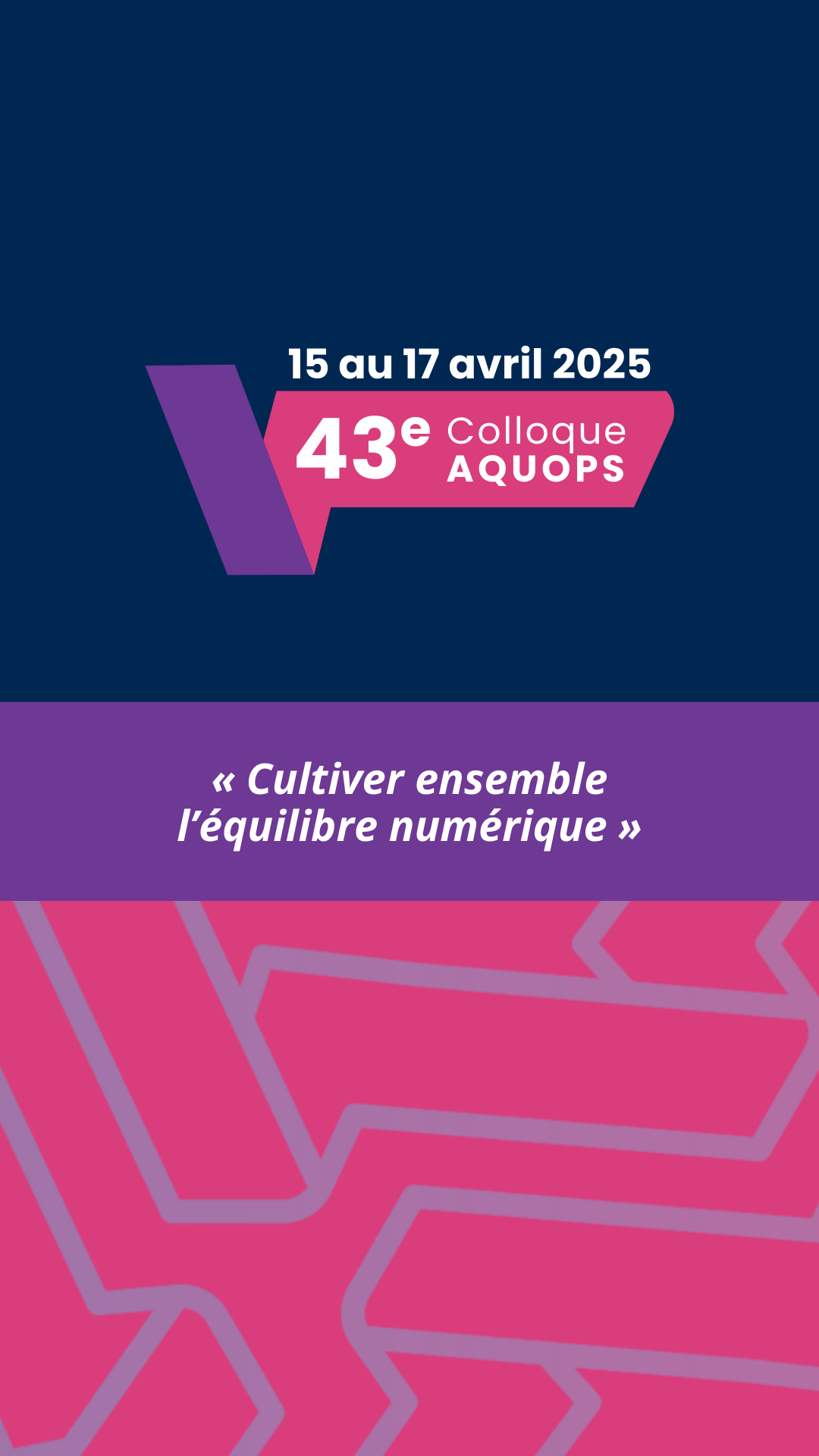 Ateliers #7554V et #9501
Le Mode Examen de Desmos pour soutenir l’évaluation en mathématique
Stéphanie Rioux
William Ruel
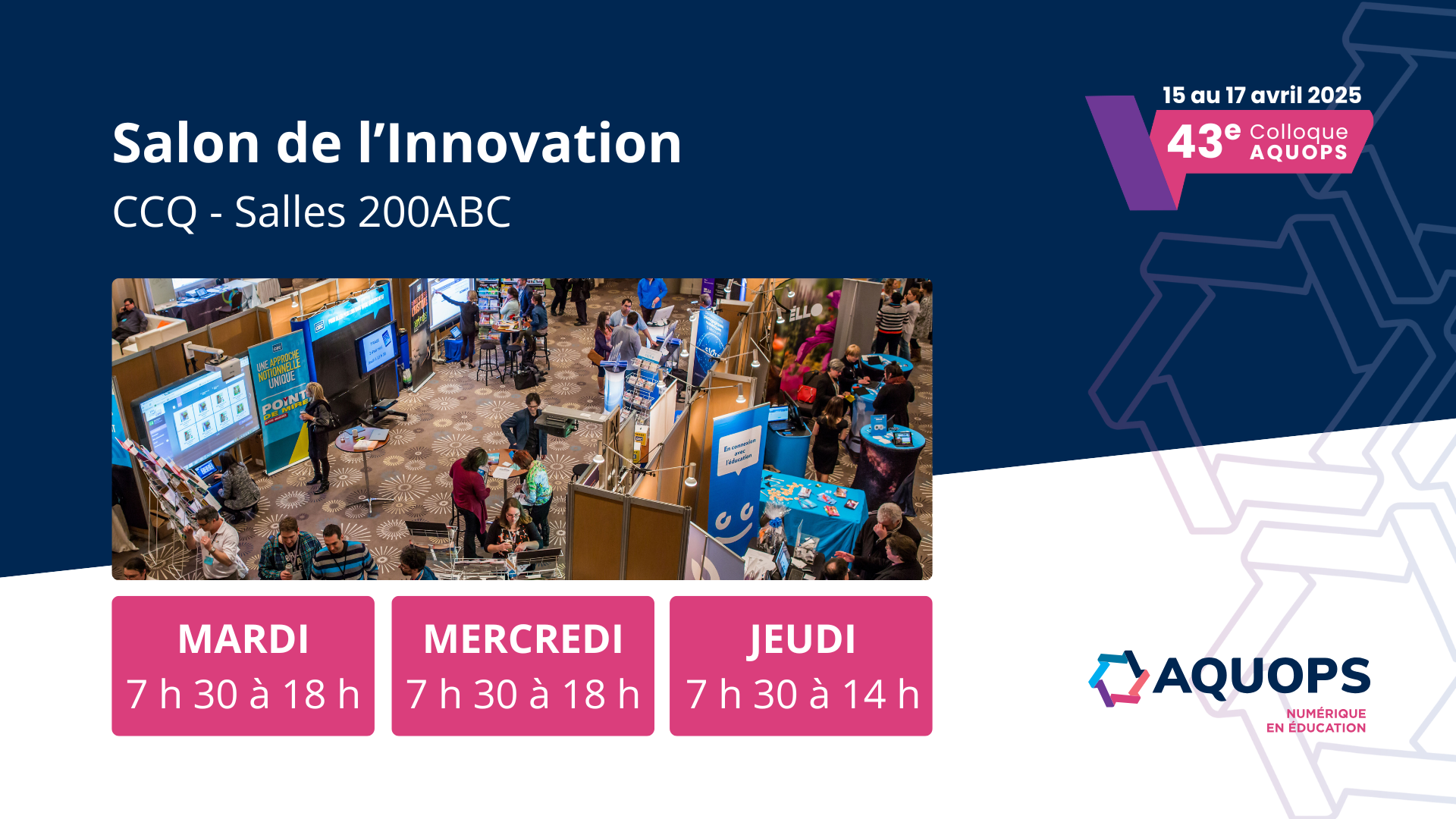 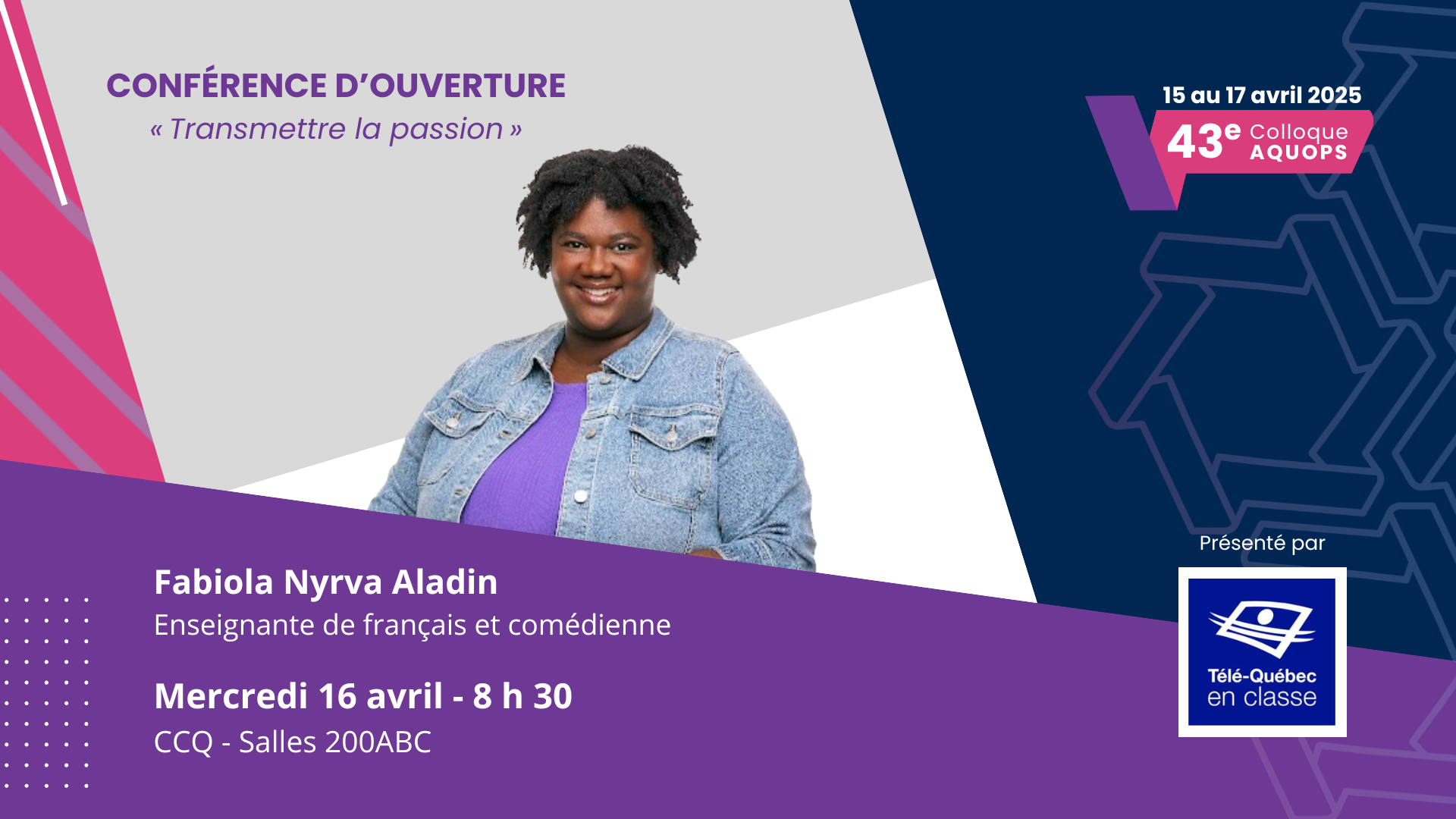 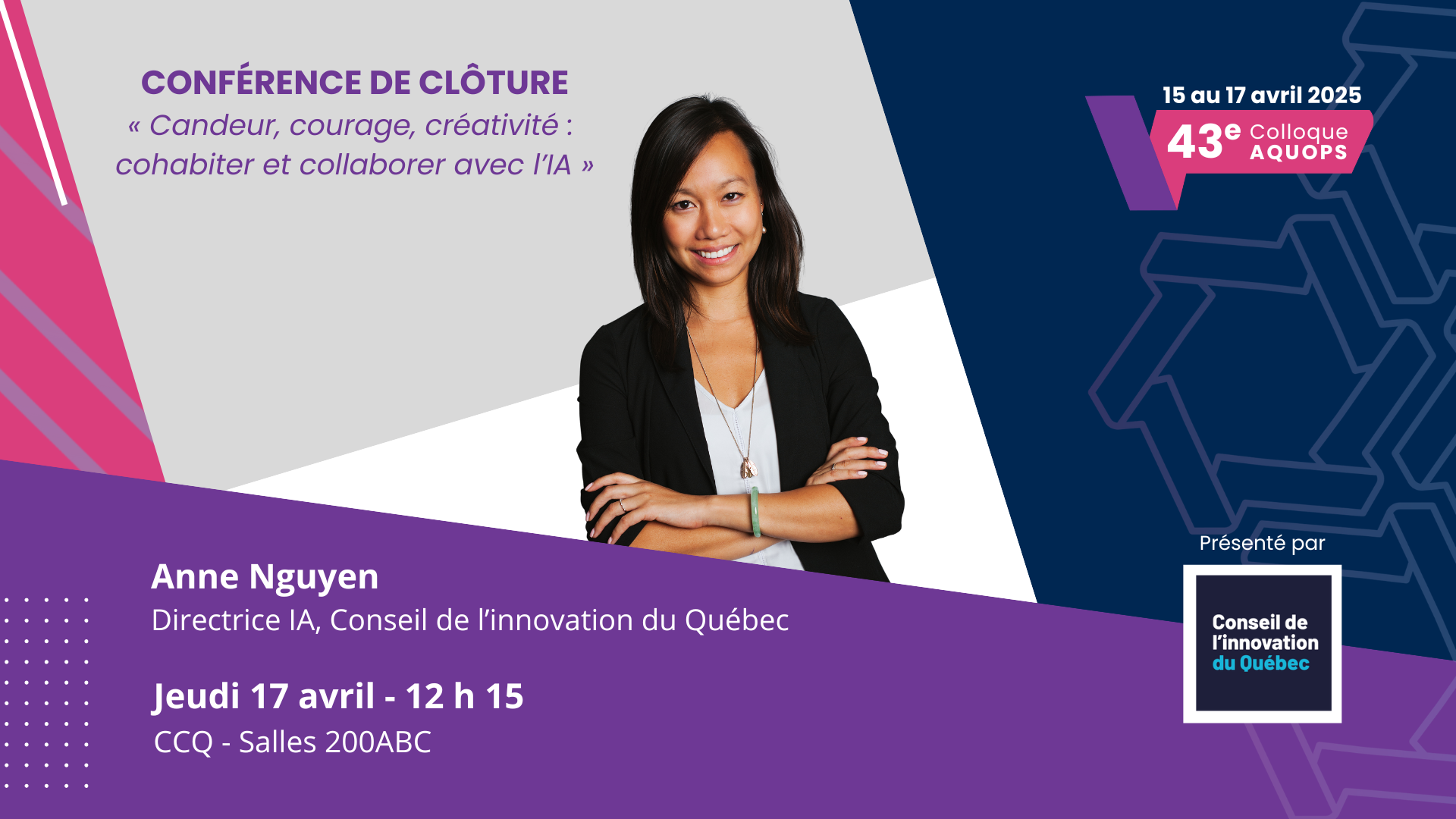 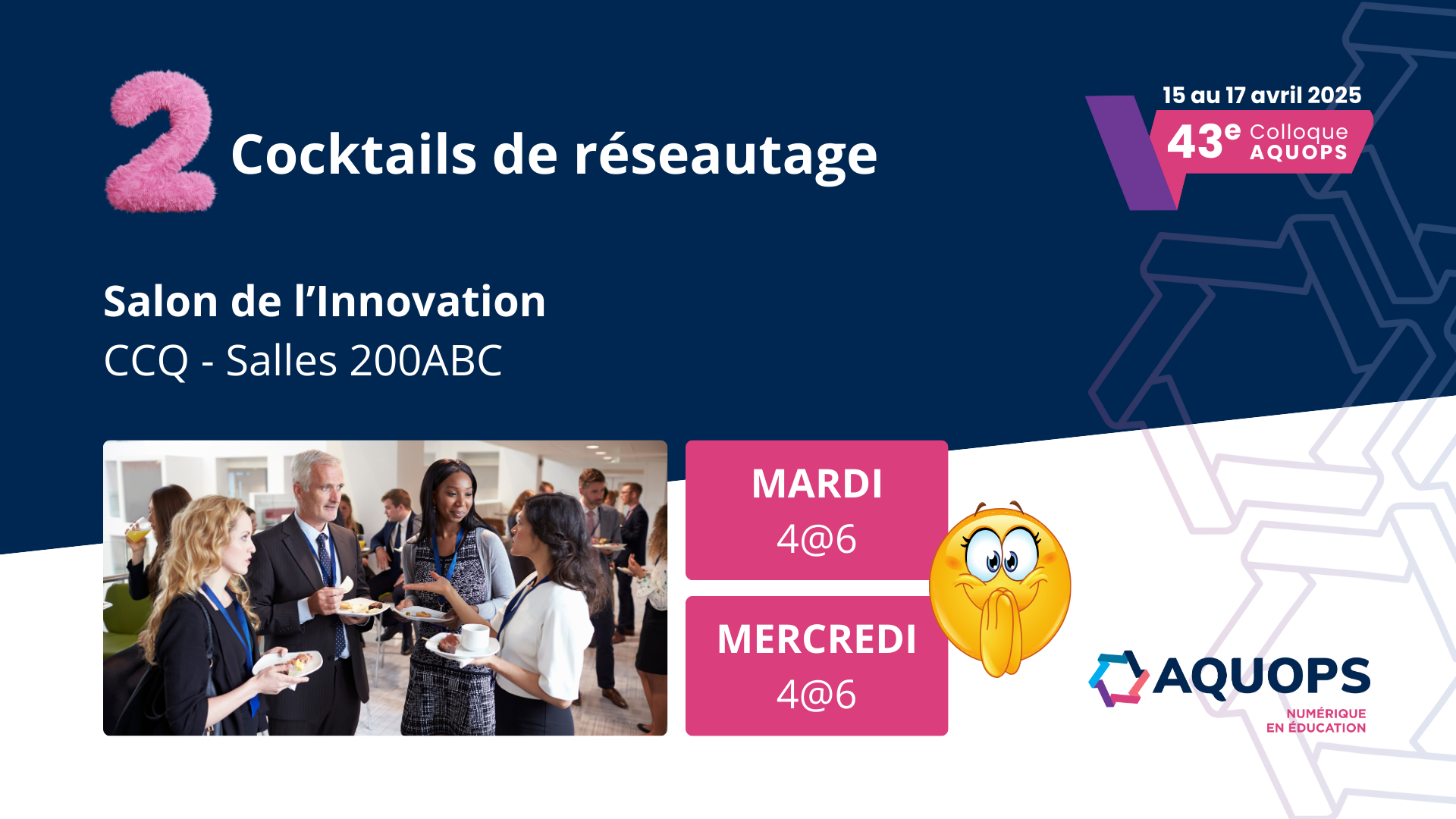 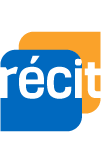 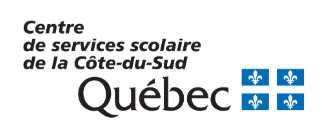 Le Mode Examen de Desmos pour soutenir l’évaluation en mathématique
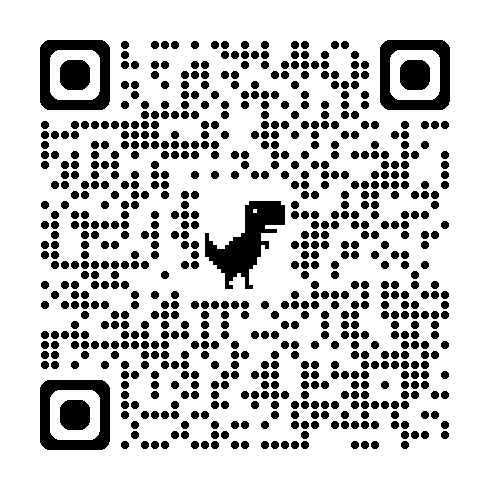 AQUOPS - 17 avril 2025
8h30 à 10h (7554V)
13h30 à 15h (9501) 

recitmst.qc.ca/desmos07042025
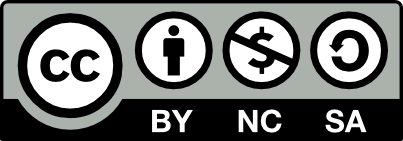 Cette présentation est mise à disposition par le RÉCIT MST, sauf exception, selon les termes de la Licence CC, 2025.
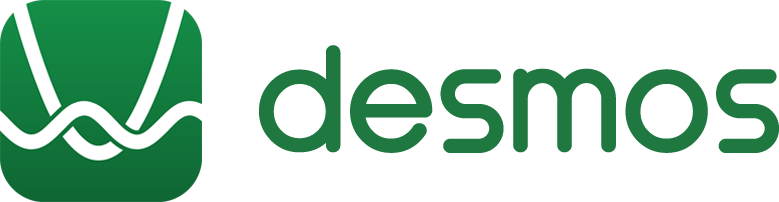 William Ruel
william.ruel@csscotesud.gouv.qc.ca

Stéphanie Rioux
stephanie.rioux@recit.gouv.qc.ca
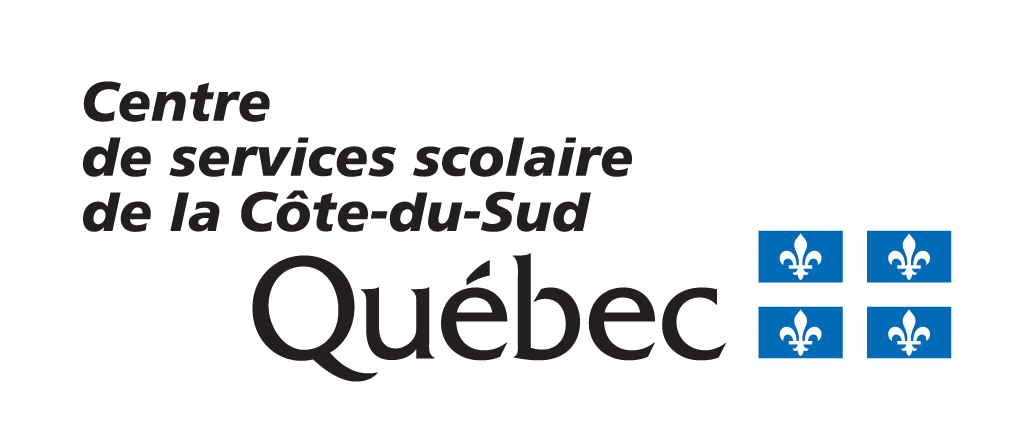 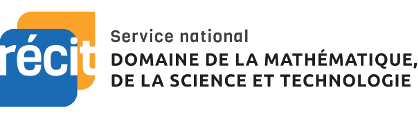 ‹#›
[Speaker Notes: Notre intention: faciliter l’intégration de DME par des activités guidées pour l’élève en vue de les rendre autonomes en situation d’évaluation (courantes et ministérielles). Permettre à l’élève d’utiliser le plein potentiel de DME en situation d’évaluation. Ça sous-entend que la calculatrice graphique est utilisée fréquemment en cours d’année (apprentissage).]
Description de l’atelier
Vous connaissez déjà la calculatrice graphique de Desmos. Découvrez le mode examen de Desmos, une variante qui permet de soutenir l’élève en situation d’évaluation! Bâtie sur les mêmes fondations, cette version offre un environnement contrôlé pour les évaluations. Elle est conforme aux politiques du MEQ en matière de sanction des études, tout en conservant les fonctionnalités qui font le succès de Desmos. Visualisation dynamique, validation instantanée, développement de l’autonomie : autant d’atouts pour accompagner vos élèves vers la réussite en mathématique, tout en assurant l’équité dans l’évaluation. Venez découvrir cet outil ainsi que des tâches clés en main pour vous aider à l’implanter dans vos pratiques évaluatives.
‹#›
Plan de l’atelier
Une vue d’ensemble de Desmos
Les 3 calculatrices graphiques (traditionnelle, pratique, examen)
Que dit la sanction des études?
Fonctions désactivées
Comment l’utiliser? 
Les défis et les avantages?
Exploration des tâches d’appropriation
Ressources supplémentaires
‹#›
[Speaker Notes: Total 90 minutes
Une vue d’ensemble de Desmos (2)
Les 3 calculatrices graphiques (traditionnelle, pratique, examen) (8)
Que dit la sanction des études? (5)
Fonctions désactivées (10)
Comment l’utiliser? (10)
Les défis? (5) discussion ouverte
Les tâches d’appropriation (30 min)
Les avantages?(10) discussion ouverte
Ressources]
Une vue d’ensemble des outils Desmos
‹#›
C’est quoi Desmos?
Classe virtuelle
Suite d’outils Desmos
desmos.com
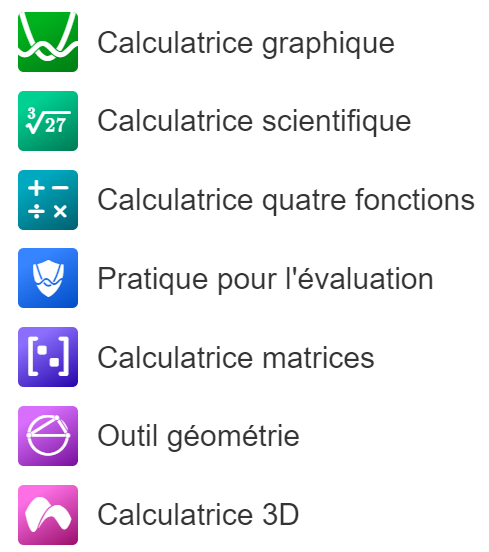 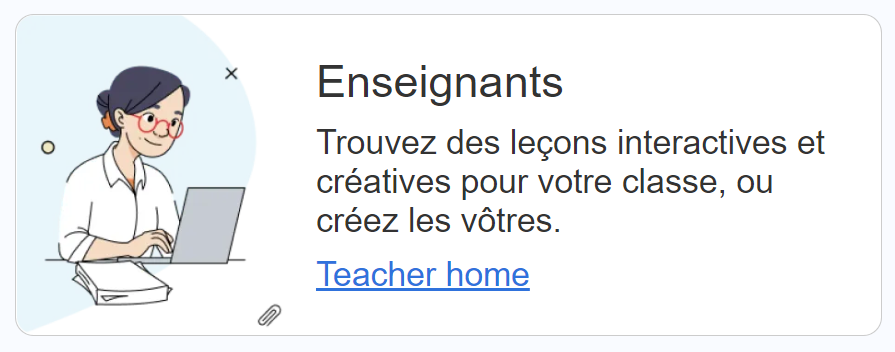 teacher.desmos.com
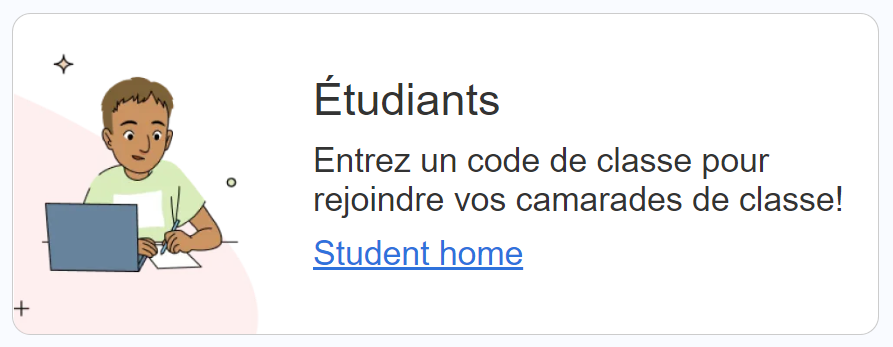 student.desmos.com
‹#›
[Speaker Notes: SR
Calculatrice graphique seulement pour les maths/sciences, surtout au secondaire
Classe virtuelle pour toutes les disciplines]
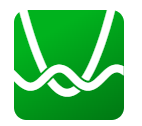 La calculatrice graphique traditionnelle
C’est quoi ?
Pour plus de détails
Soutenir l’enseignement
Soutenir l’apprentissage
Toutes les fonctionnalités sont accessibles
Compte et enregistrements possibles
Lien web
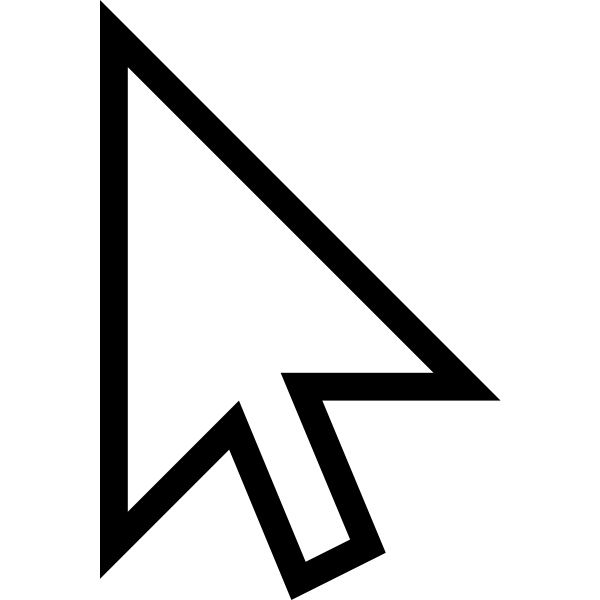 ‹#›
[Speaker Notes: SR
Desmos offre une gamme de trois calculatrices graphiques distinctes, chacune conçue pour répondre à des besoins spécifiques dans le contexte de l’enseignement de l’apprentissage et de l’évaluation des mathématiques. La calculatrice graphique traditionnelle de Desmos  constitue le cœur de l’écosystème. Elle soutient activement l’enseignement et l’apprentissage en offrant un accès complet à toutes les fonctionnalités de l’outil. Les élèves peuvent créer leur compte, ce qui leur permet d’enregistrer leur travail et de le consulter ultérieurement. Cette version encourage l’exploration et la manipulation des concepts mathématiques dans un environnement interactif et dynamique.]
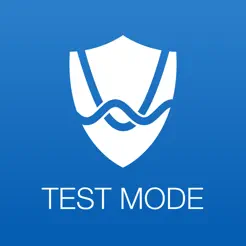 Le Mode Pratique 
C’est quoi ?
Se préparer aux évaluations 
Soutenir l’évaluation formative
Navigation possible 
Conforme aux politiques du MEQ
Pas de compte, pas d’enregistrements
Lien Web
‹#›
[Speaker Notes: WR
Ensuite, la calculatrice graphique en Mode Pratique représente une étape intermédiaire cruciale. À partir de ce lien, il faut choisir (Choose Assessment) la version du Québec. Conçue spécifiquement pour la préparation aux évaluations et pour soutenir l’évaluation formative, elle offre une expérience similaire à celle du Mode Examen, tout en permettant la navigation sur le web. Bien que certaines fonctionnalités soient bloquées ou désactivées afin de se conformer aux politiques du Ministère de l’Éducation du Québec (MEQ), les élèves peuvent se familiariser avec les contraintes et les possibilités de l’environnement prévu pour l’évaluation. L’absence de comptes élèves et, par conséquent, l’impossibilité d’enregistrer le travail, prépare les élèves aux conditions réelles des examens. L’utilisation régulière de cette version en cours d’année est essentielle pour assurer une transition en douceur vers le Mode Examen.]
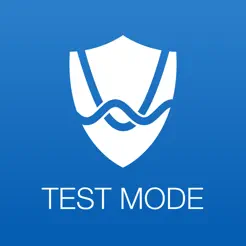 Le Mode Examen
C’est quoi ?
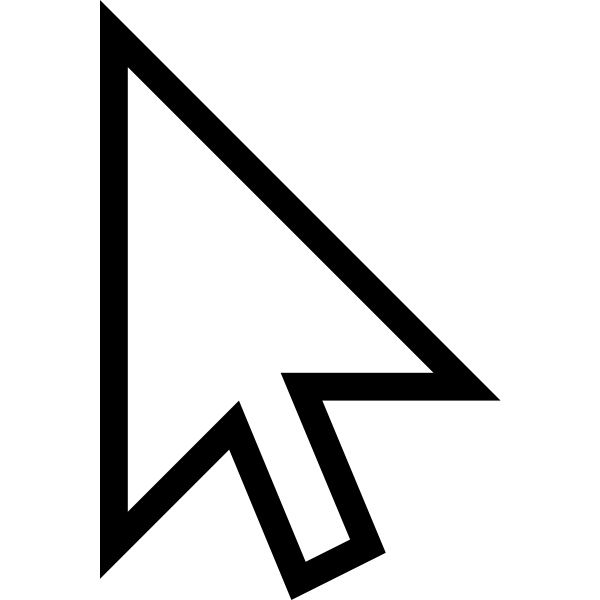 Soutenir l’évaluation (courante ou ministérielle) 
Navigation bloquée
Fonctions de sécurité
Pas de compte, pas d’enregistrements 
Conforme aux politiques du MEQ 
Lien officiel
Pour plus
de détails
‹#›
[Speaker Notes: WR
Lien Web: https://www.desmos.com/testing/quebec/graphing?lang=fr

Enfin, la calculatrice graphique Mode Examen est la version la plus restrictive, destinée à soutenir les évaluations courantes et ministérielles, tout au long du parcours secondaire. Elle bloque toute navigation web et intègre des fonctions de sécurité renforcées pour garantir l’intégrité des examens. Tout comme le Mode Pratique, elle ne permet pas la création de comptes élèves ni l’enregistrement des données. Cette version est strictement conforme aux politiques du MEQ et présente un ensemble spécifique de fonctionnalités bloquées ou désactivées.]
Documents officiels
Desmos Mode Examen
Sanction des études
Info-Sanction 22-23-38 
Annexe I
Document d’information - Math - 4e sec
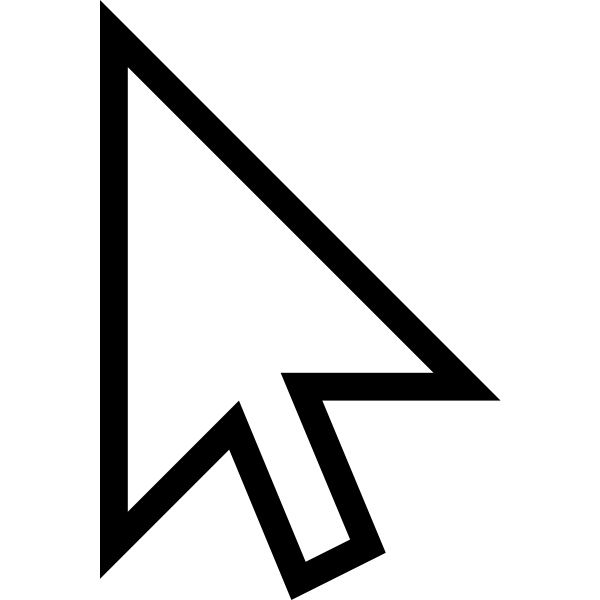 Autorisé
Non-autorisé
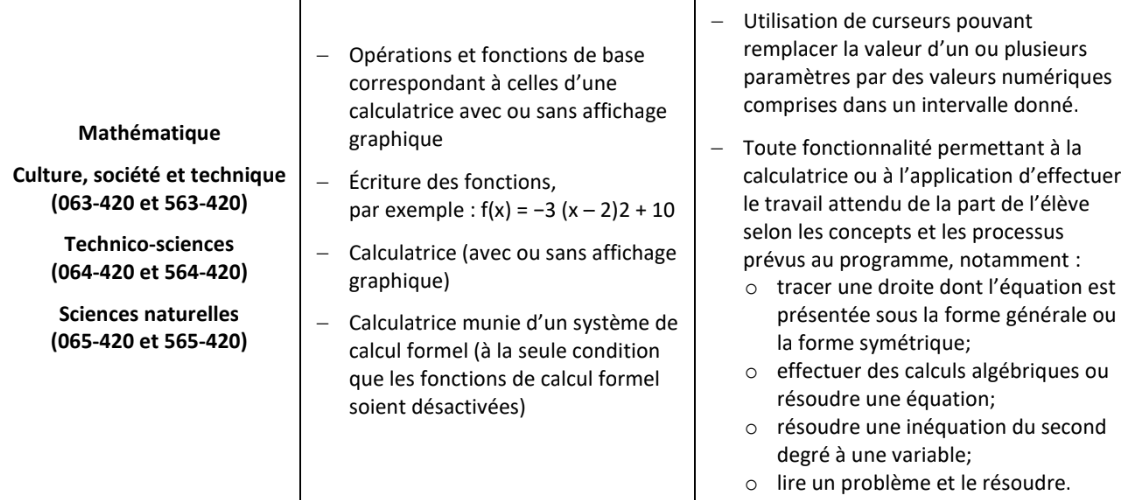 ‹#›
[Speaker Notes: SR-WR

Tableau comparatif des 3 formes d'équations d'une droite : https://www.alloprof.qc.ca/fr/eleves/bv/mathematiques/les-formes-d-equations-d-une-droite-m1320

La sanction des études autorise l’utilisation d’une calculatrice avec ou sans affichage graphique, ce qui inclut les opérations et fonctions de base, ainsi que l’écriture de fonctions sous forme canonique (ex. : f(x) = -3(x – 2)² + 10). L’utilisation d’une calculatrice avec un système de calcul formel est tolérée, à condition que les fonctionnalités de calcul formel soient explicitement désactivées. L'objectif est de permettre l'utilisation d'un outil de calcul, mais d'empêcher que la calculatrice effectue à la place de l'élève les tâches d'ordre algébrique ou de résolution de problèmes qui sont au cœur des compétences évaluées. Par conséquent, sont interdites toutes les fonctionnalités qui permettent à l’outil de résoudre directement les problèmes ou d’effectuer les manipulations algébriques attendues de l’élève. Cela inclut, entre autres, l’utilisation de curseurs pour manipuler des paramètres, le traçage automatique de droites à partir de leur équation générale ou symétrique, les calculs algébriques formels, la résolution d’équations ou d’inéquations du second degré, et la résolution automatique de problèmes textuels. En d’autres termes, la calculatrice doit servir d’outil de calcul et de représentation graphique, et non de solutionneur automatique. Cette distinction est cruciale pour assurer l’équité des évaluations et la validation des compétences mathématiques des élèves.]
Desmos Mode Examen
Fonctions désactivées
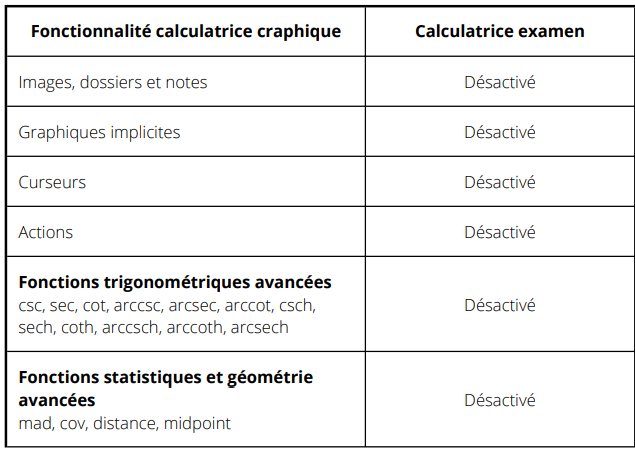 graphique
Exemple
Pour plus
de détails
Exemple
Exemple
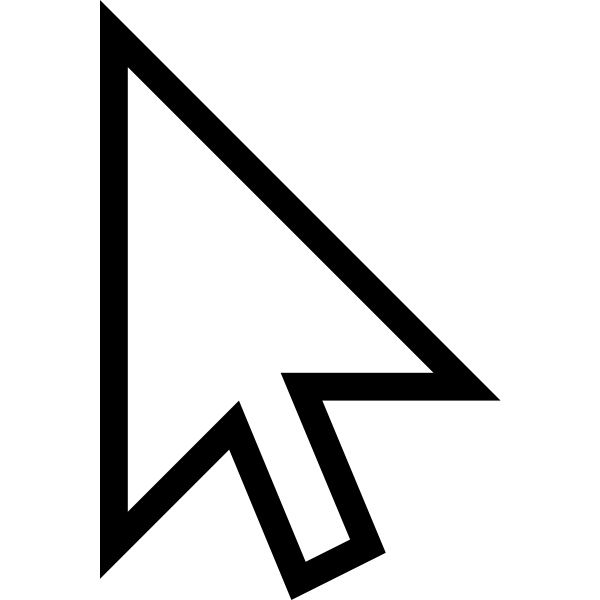 Exemple
‹#›
[Speaker Notes: SR
Calculatrice graphique: https://www.desmos.com/calculator?lang=fr
Mode pratique: https://www.desmos.com/practice?lang=fr
Mode examen: https://www.desmos.com/testing/quebec/graphing?lang=fr

Pour assurer la conformité avec la sanction des études lors des évaluations, le mode Examen de Desmos désactive un ensemble de fonctionnalités qui pourraient permettre aux élèves de contourner la démonstration de leurs compétences. En résumé, sont désactivées les options suivantes : l'insertion d'images, de dossiers et de notes (qui pourraient contenir des informations non autorisées), les graphiques implicites (qui permettent de tracer des relations complexes sans manipulation algébrique préalable par l'élève), les curseurs (qui permettent de faire varier des paramètres et d'observer directement leur effet sur un graphique, ce qui pourrait dispenser l'élève d'une analyse plus approfondie), les actions (qui permettent d'automatiser des processus et des calculs), les fonctions trigonométriques avancées (csc, sec, cot, et leurs fonctions inverses et hyperboliques, qui ne sont pas considérées comme des compétences de base à ce niveau) et les fonctions statistiques et géométriques avancées (telles que mad, cov, distance, midpoint, qui permettent d'obtenir directement des résultats sans que l'élève n'ait à effectuer les calculs).]
Comparaison 
Distance entre deux points
Calculatrice graphique
Mode Pratique ou Examen
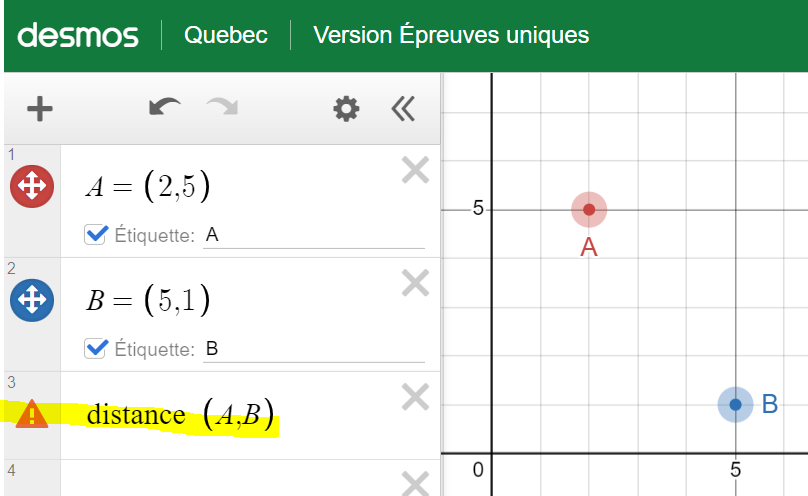 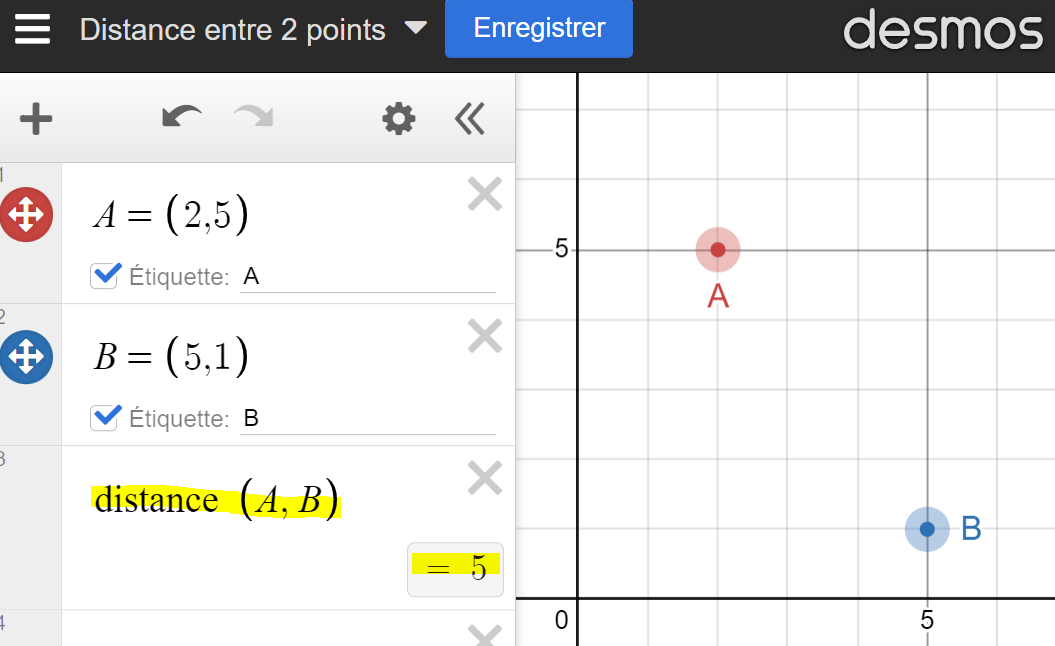 ‹#›
[Speaker Notes: WR
Calculatrice graphique: https://www.desmos.com/calculator?lang=fr
Mode pratique: https://www.desmos.com/practice?lang=fr
Mode examen: https://www.desmos.com/testing/quebec/graphing?lang=fr]
Utilisation du Mode Examen selon l’appareil
‹#›
Desmos Mode Examen
iPhone & iPad
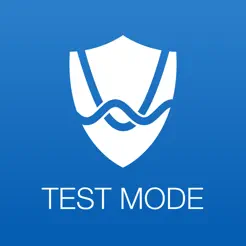 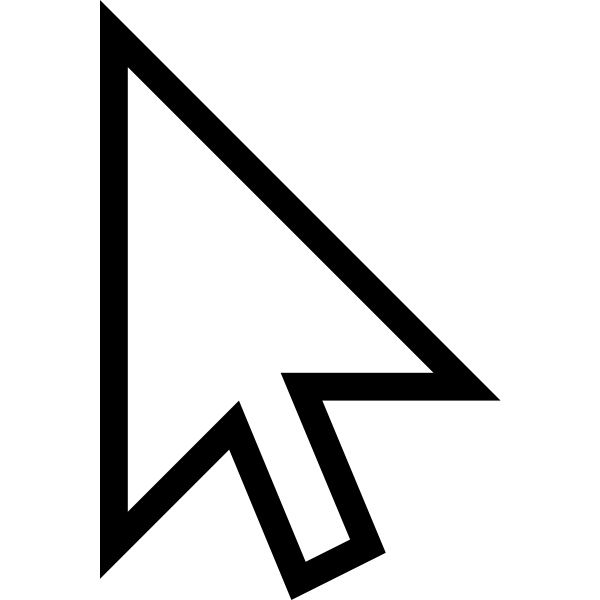 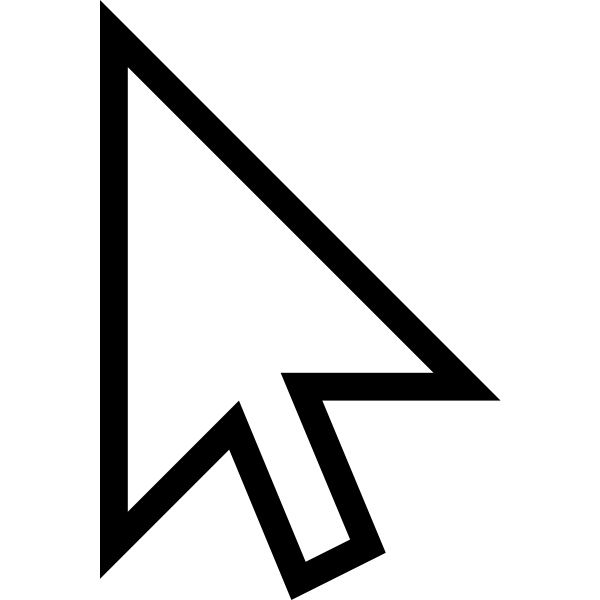 Mode Pratique
Mode Examen intégré à l’application
Choisir Examen → Quebec Uniform Examinations 
Démarrer Examen → Start test
Appareil verrouillé → Oui
La barre supérieure change de couleur → Vert 
Quand c’est terminé → Done 
Affiche le temps d’usage → À montrer à l’enseignant
Pour plus de sécurité → Activer l’accès guidé de l’appareil (l’élève ne doit pas connaître le code)
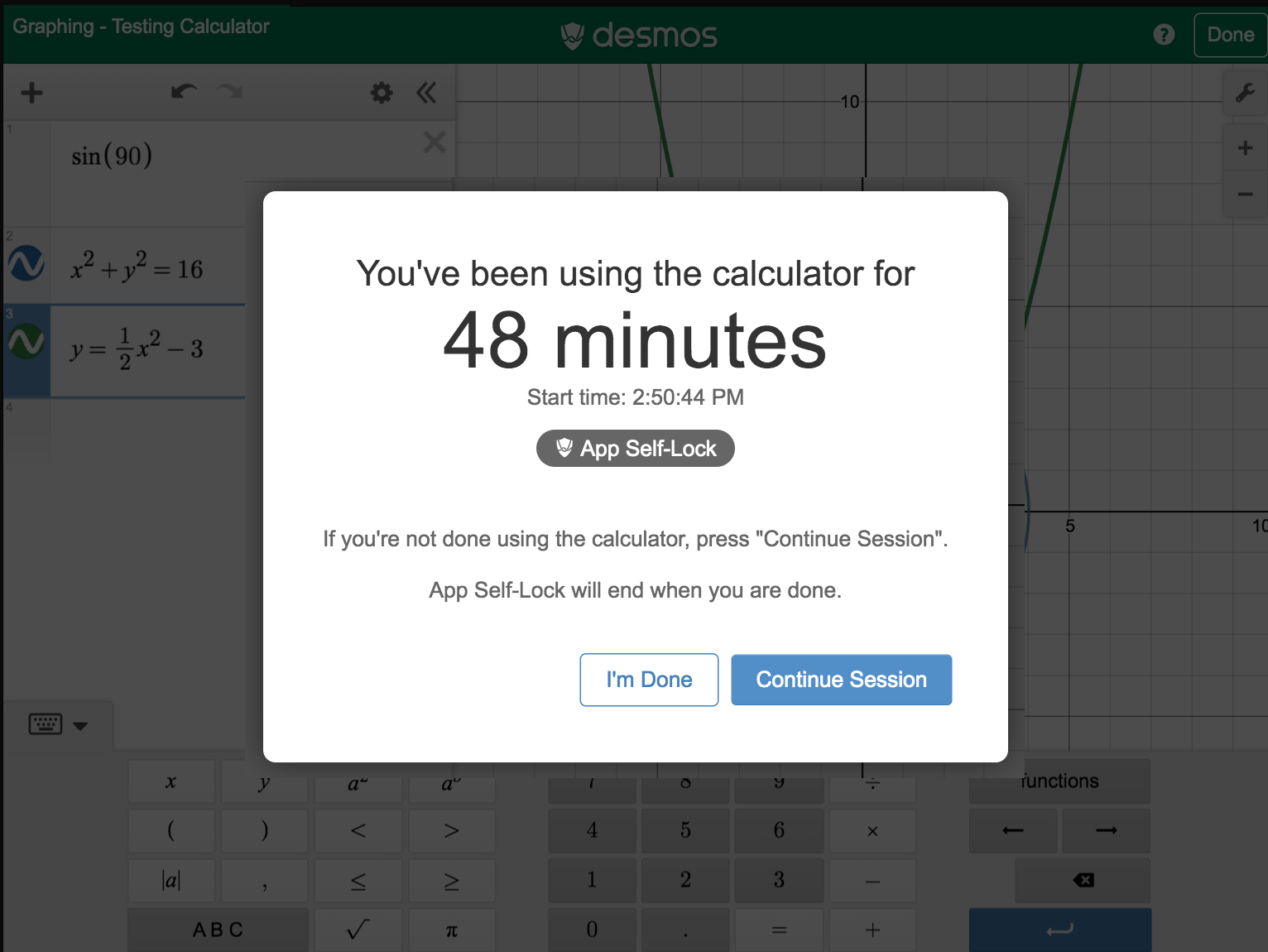 iOS App Store
Pour plus
de détails
‹#›
[Speaker Notes: SR]
Desmos Mode Examen
Android (Beta)
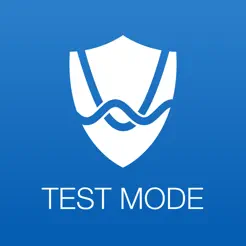 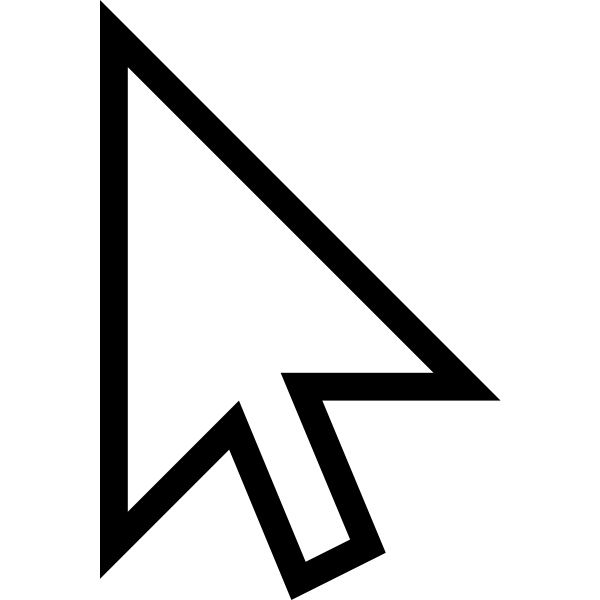 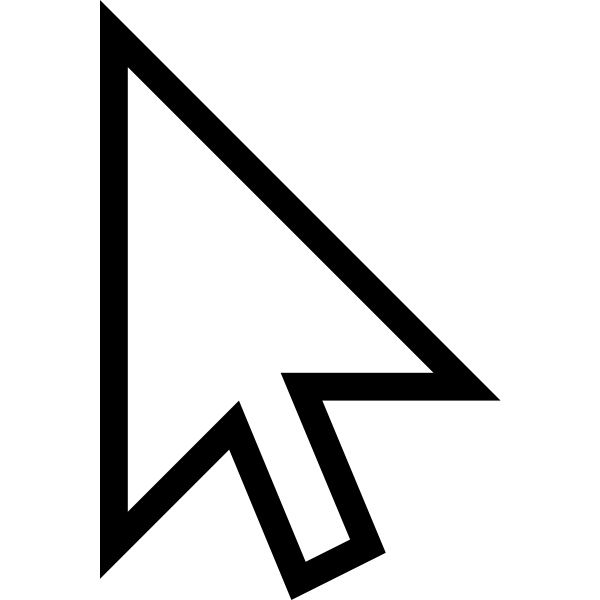 Version Beta
Mode Pratique seulement
Mode Examen
Pas intégré à l’application
Il faut épingler l’écran pour le verrouiller
Désactiver l’épinglage avec le mot de passe de l’appareil
Détails pour épingler une application sur Android
Google Play Store
Pour plus
de détails
‹#›
[Speaker Notes: SR]
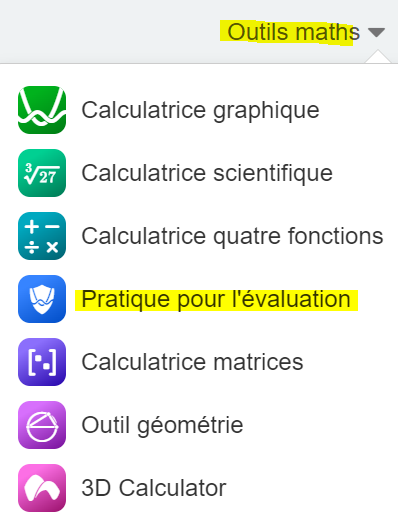 Desmos Mode Examen
Chromebook
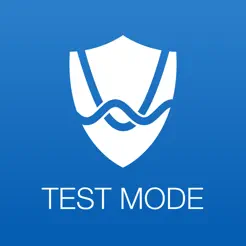 Mode Pratique (desmos.com) 
Mode Examen
Lien à utiliser
Le mode Kiosque permet de verrouiller les Chromebook 
Préparation à faire par l’administrateur de la console Google Workspace (services informatiques)
Tutoriel vidéo
Même procédure que Usito (français)
‹#›
[Speaker Notes: SR
Sur les Chromebooks, largement déployés dans les écoles, le Mode Examen est généralement intégré à l'environnement d'évaluation sécurisé de l'appareil via le mode Kiosque, une procédure similaire à celle d'Usito. Ce mode offre un verrouillage efficace de l'application et restreint l'accès aux autres fonctionnalités. La configuration et la préparation de ce mode incombent à l'administrateur de la console Google Workspace (l'équipe des TI).]
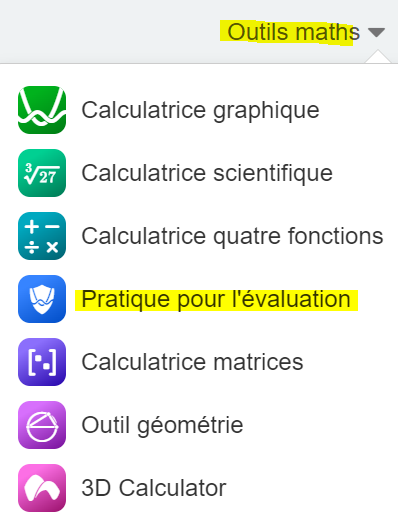 Desmos Mode Examen
Ordinateur portable 
(Windows, macOS)
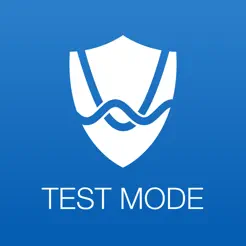 Mode Pratique (desmos.com) 
Mode Examen
Lien à utiliser
Session examen configurée sur l’ordinateur
Par les services informatiques
Même procédure que Usito (français)
‹#›
[Speaker Notes: WR
Sur les ordinateurs portables (Windows ou macOS), l'accès au Mode Examen se fait par le biais d'une session « examen » configurée sur l'ordinateur. L'élève accède ensuite à Desmos Examen en utilisant l'icône présente sur le bureau. Cette procédure, également comparable à celle d'Usito, nécessite aussi une préparation préalable par les services informatiques de votre institution scolaire.]
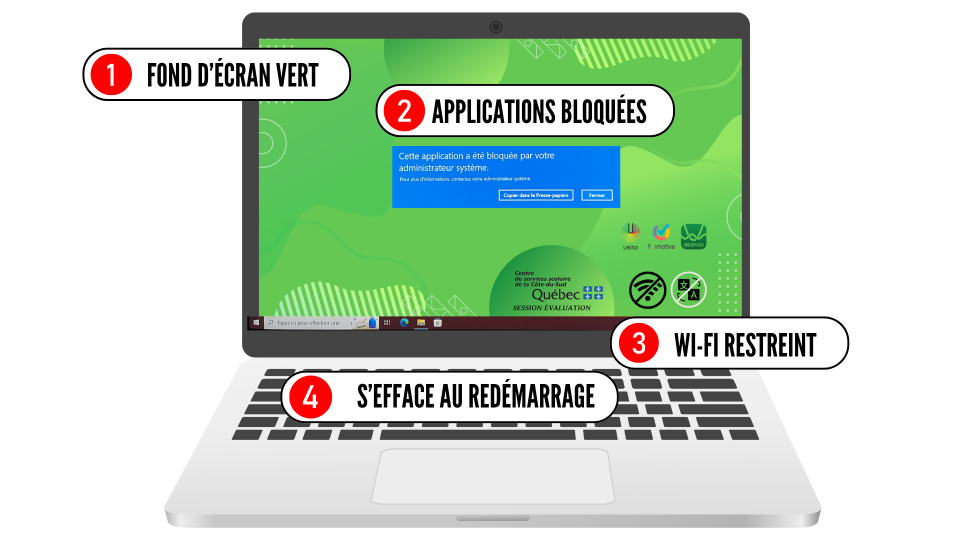 Expérience au 
CSS Côte-du-Sud
Appareils Windows
Pour utiliser Demos Mode Examen pendant une évaluation
L’élève redémarre son ordinateur;
L’élève se connecte sur la session d’évaluation de son ordinateur;
L’élève accède à Desmos Mode Examen en utilisant l’icône sur le bureau de son ordinateur;
L’appareil est automatiquement verrouillé;
Pour vérifier rapidement que l’élève est en session d’évaluation le    fond d’écran est vert et les applications ne sont pas accessibles.
‹#›
[Speaker Notes: WR]
Discussion
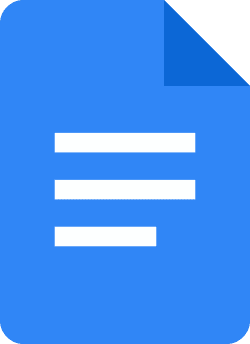 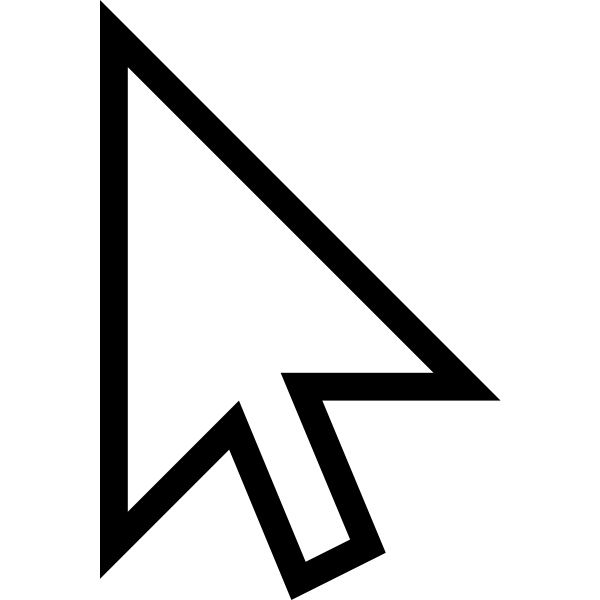 Quels sont les 
DÉFIS
qui peuvent freiner l’utilisation de Desmos Mode Examen ?
‹#›
[Speaker Notes: Les 2
Document collaboratif: https://docs.google.com/document/d/1STkyxHlxnxhvyBV6LPDd0o-rgiw5YTUK4kSejxALSX0/edit?usp=sharing
3 min]
Tâches d’appropriation:
Période d’essais et de réflexions
Tâche 4.3 : Se déplacer à Théorème-sur-Mer
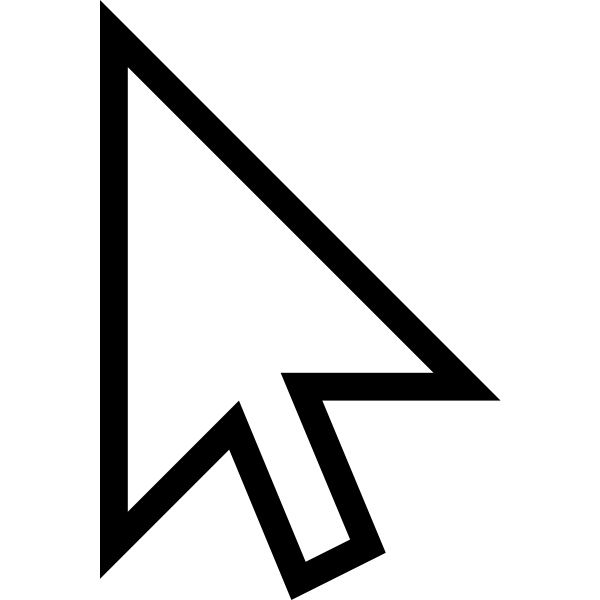 Desmos mode examen
Solution détaillée
‹#›
[Speaker Notes: Les 2
Aperçu de la solution dans Desmos: https://www.desmos.com/calculator/2dwaewl9h0?lang=fr
12 minutes]
Discussion
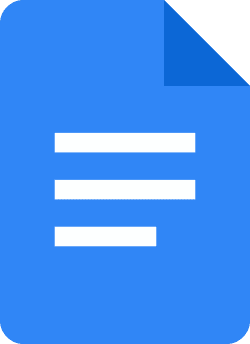 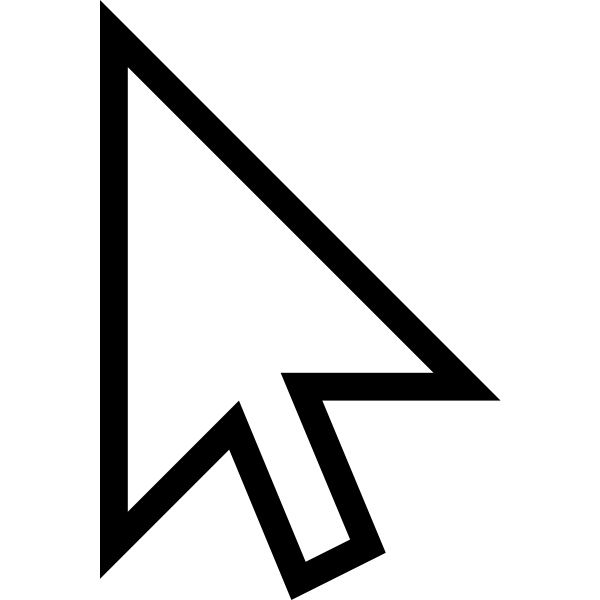 Quels seraient les
AVANTAGES
à utiliser Desmos Mode Examen ?
‹#›
[Speaker Notes: 3 minutes
Les 2
Document: https://docs.google.com/document/d/1STkyxHlxnxhvyBV6LPDd0o-rgiw5YTUK4kSejxALSX0/edit?usp=sharing]
Tâches d’appropriation
Accéder à la bibliothèque
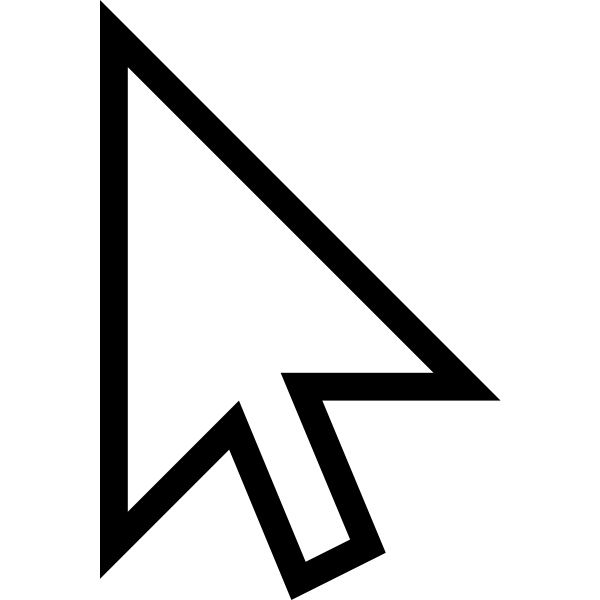 Comment les activités ont été élaborées?

Comment piloter les activités?

Pourquoi pister les élèves dans leur démarche?

Quelle est l’utilité des capsules vidéos?
‹#›
[Speaker Notes: Les 2
12 minutes
nous conseillons qu’à la troisième activité réalisée par les élèves, ce sont eux qui doivent déterminer si DME est utile pour chacune des étapes. Ils doivent écrire en quoi DME leur est utile. Pourquoi pistons-nous les élèves avec les étapes de la démarche?]
Desmos Mode Examen
Votre organisation
CP Math
École et CSS
Se concerter!!
CP RÉCIT
Responsable de la sanction
Enseignant.es
Équipe TI
‹#›
[Speaker Notes: Les 2]
Ressources utiles
Autoformation Premiers pas avec Desmos sur Campus RÉCIT
Section S’approprier les bases de la calculatrice graphique
Section Le Mode Examen de Desmos
Calculatrice graphique Desmos traditionnelle
Calculatrice graphique Desmos Mode Pratique
Calculatrice graphique Desmos Mode Examen
Tâches d’appropriation Desmos Mode Examen
Tutoriel vidéo
‹#›
[Speaker Notes: SR]
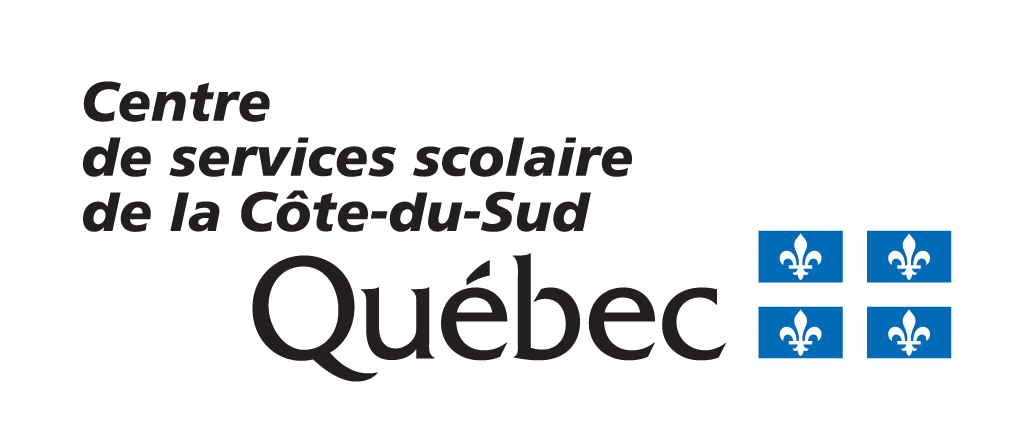 MERCI !
william.ruel@csscotesud.gouv.qc.ca
stephanie.rioux@recit.gouv.qc.ca
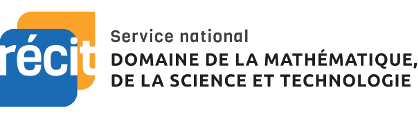 ‹#›
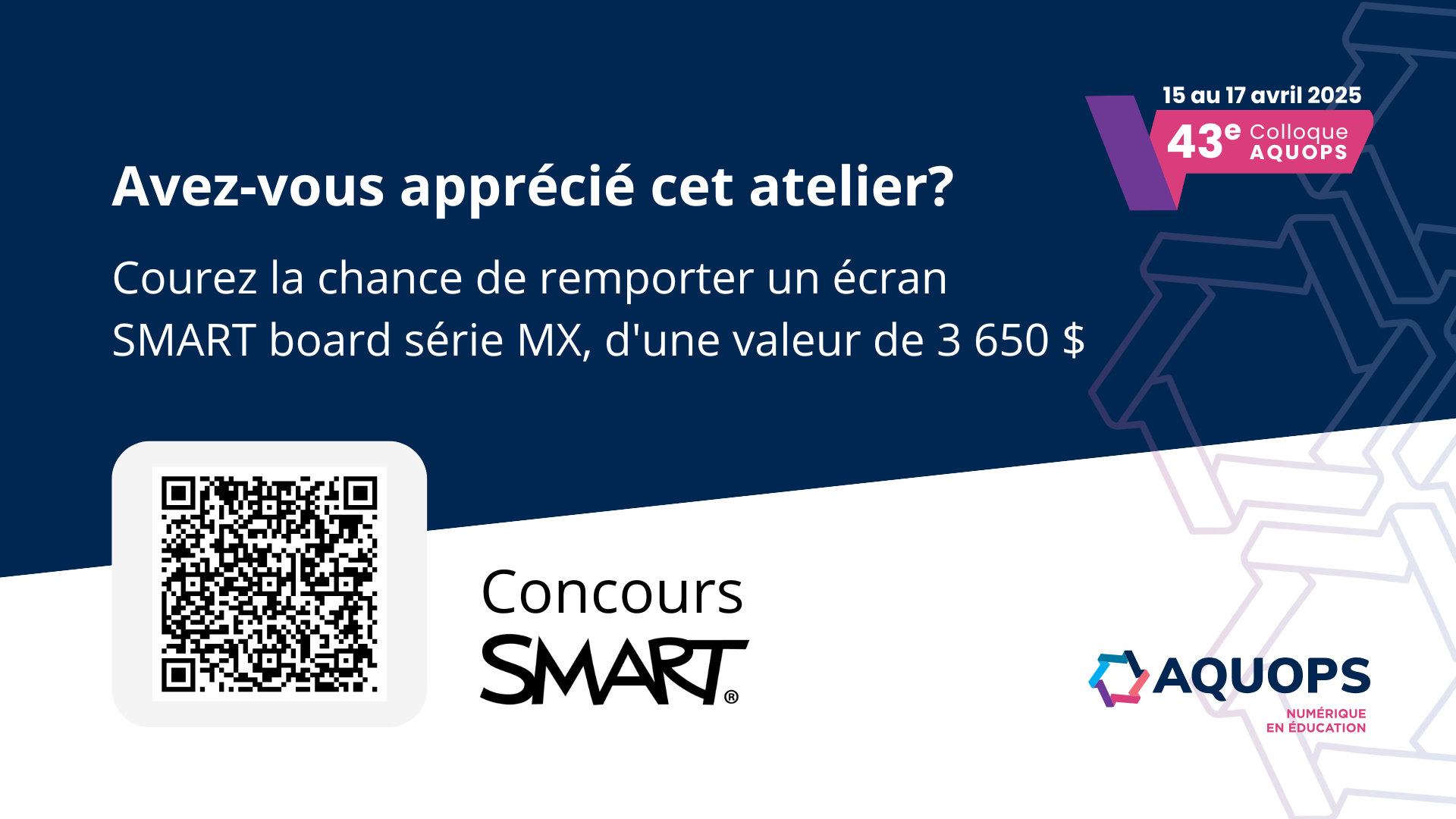 Évaluer cet atelier
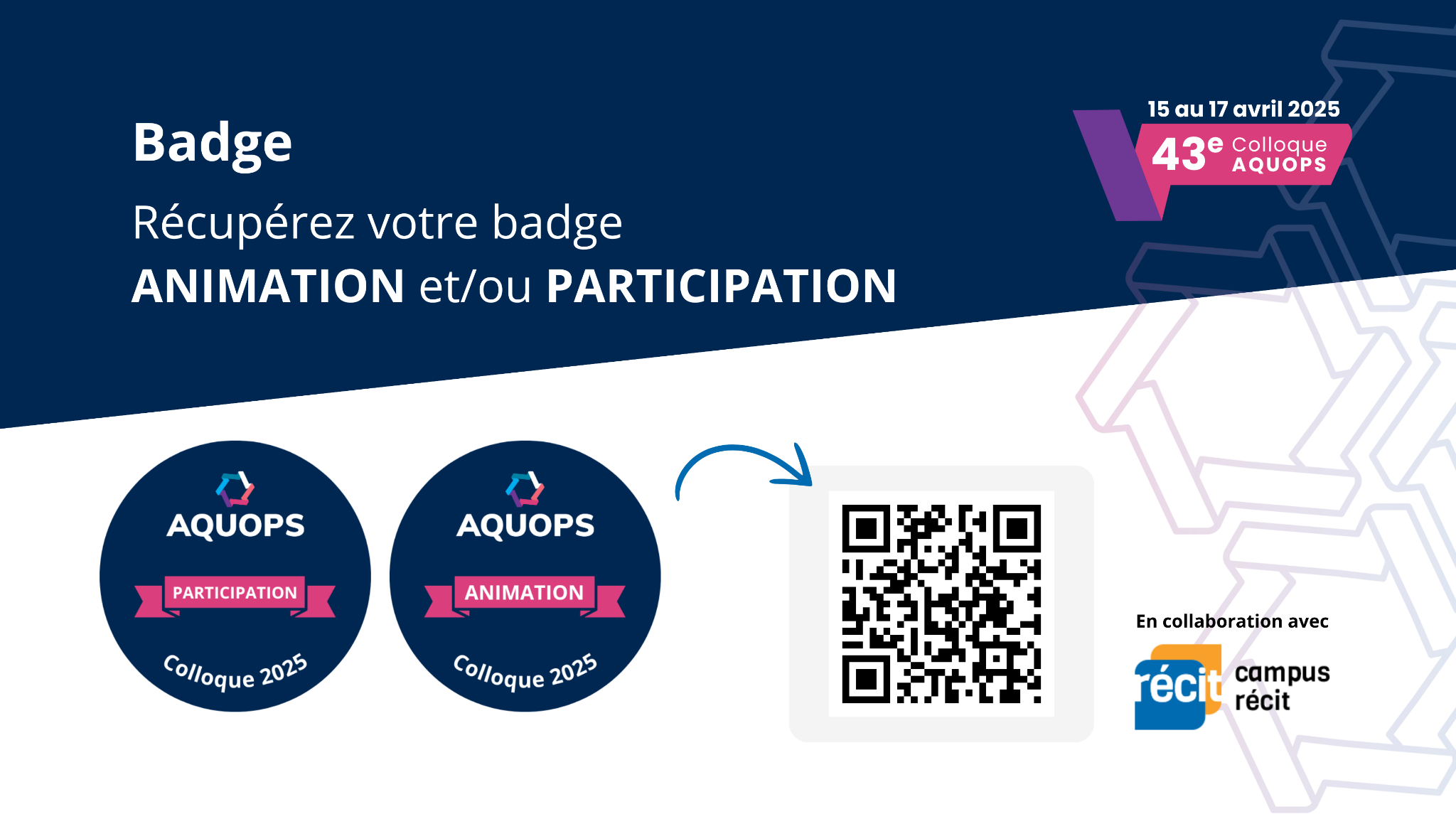 Récupérer votre badge animation et/ou participation
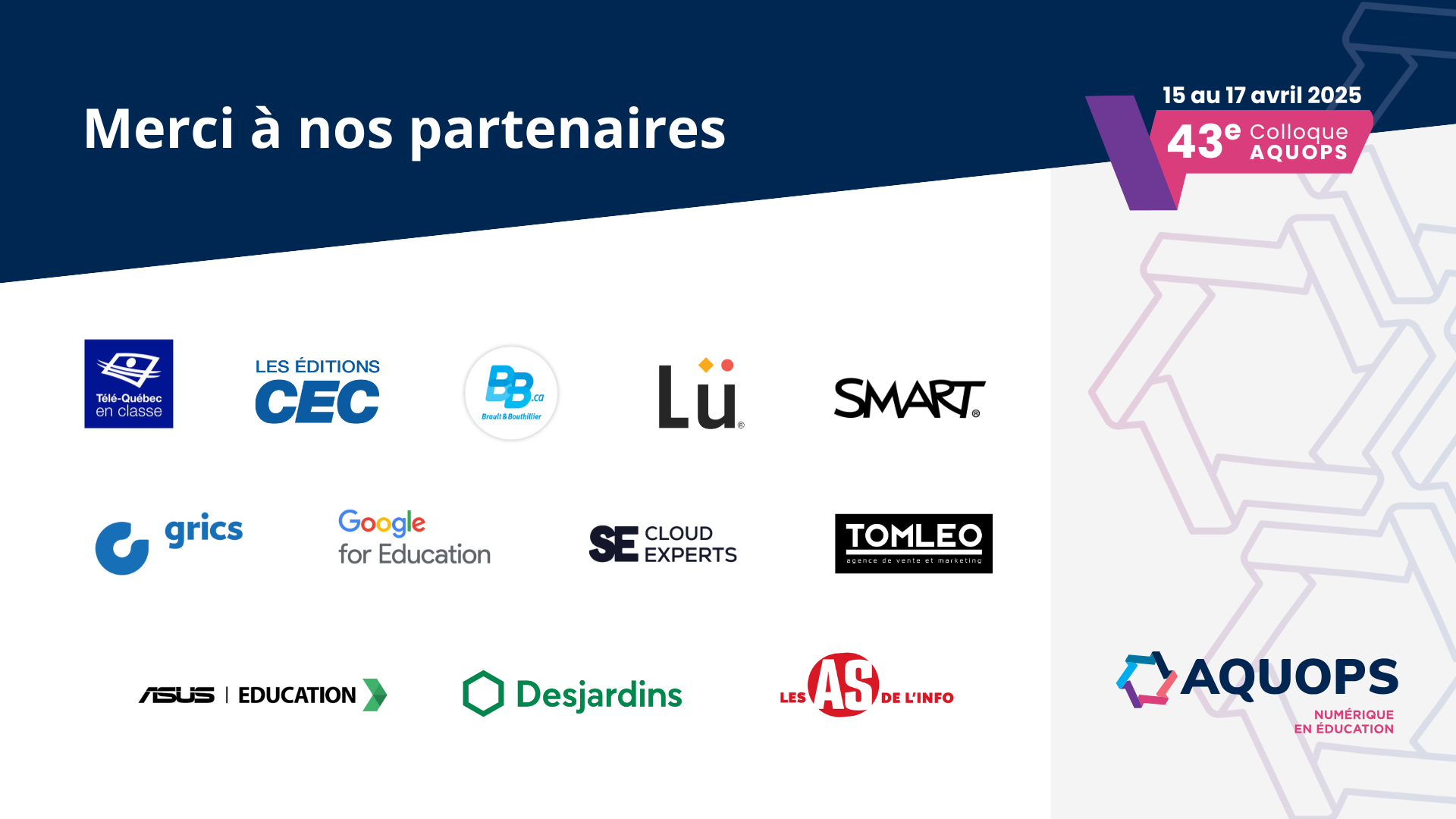 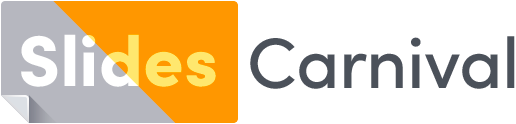 Free templates for all your presentation needs
For PowerPoint and Google Slides
100% free for personal or commercial use
Ready to use, professional and customizable
Blow your audience away with attractive visuals